NASA Symposium 2015
Pima Community College
April 18, 2015
Team Members
Nicholas Patzke
Gustavo Guerrero
1
Our Projects
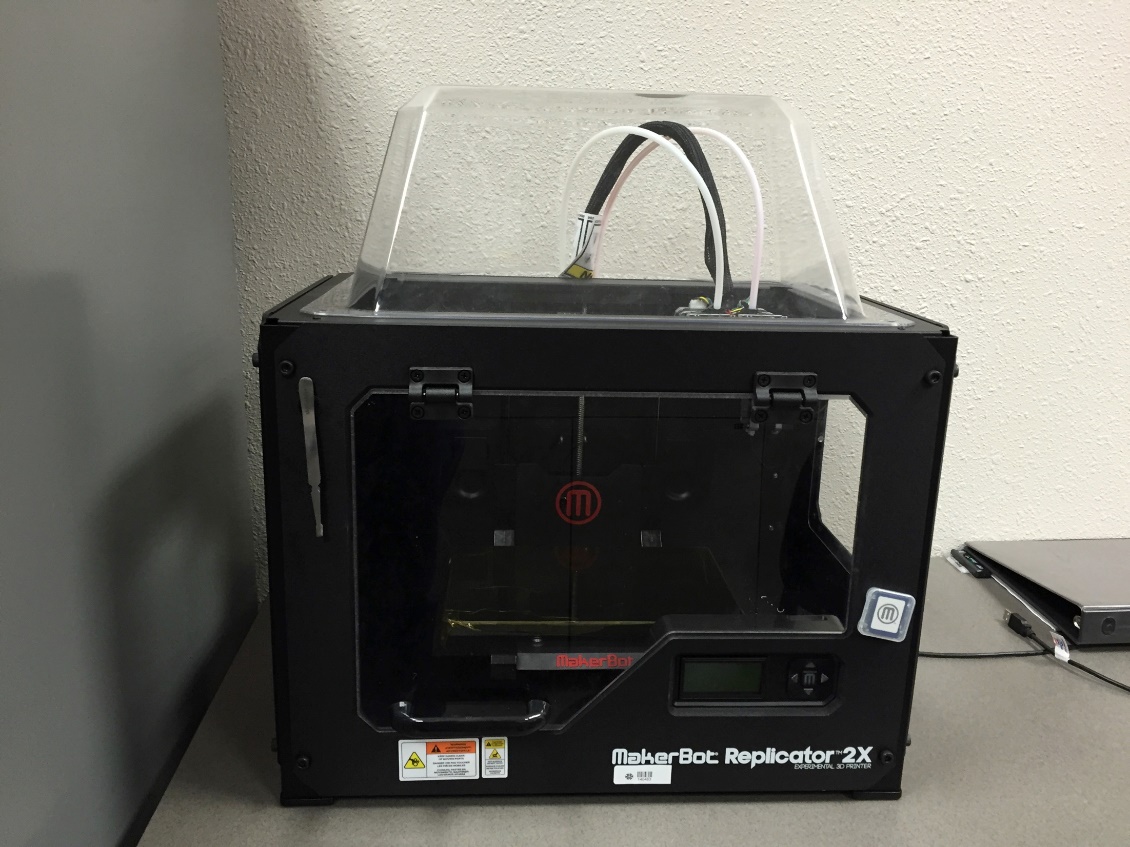 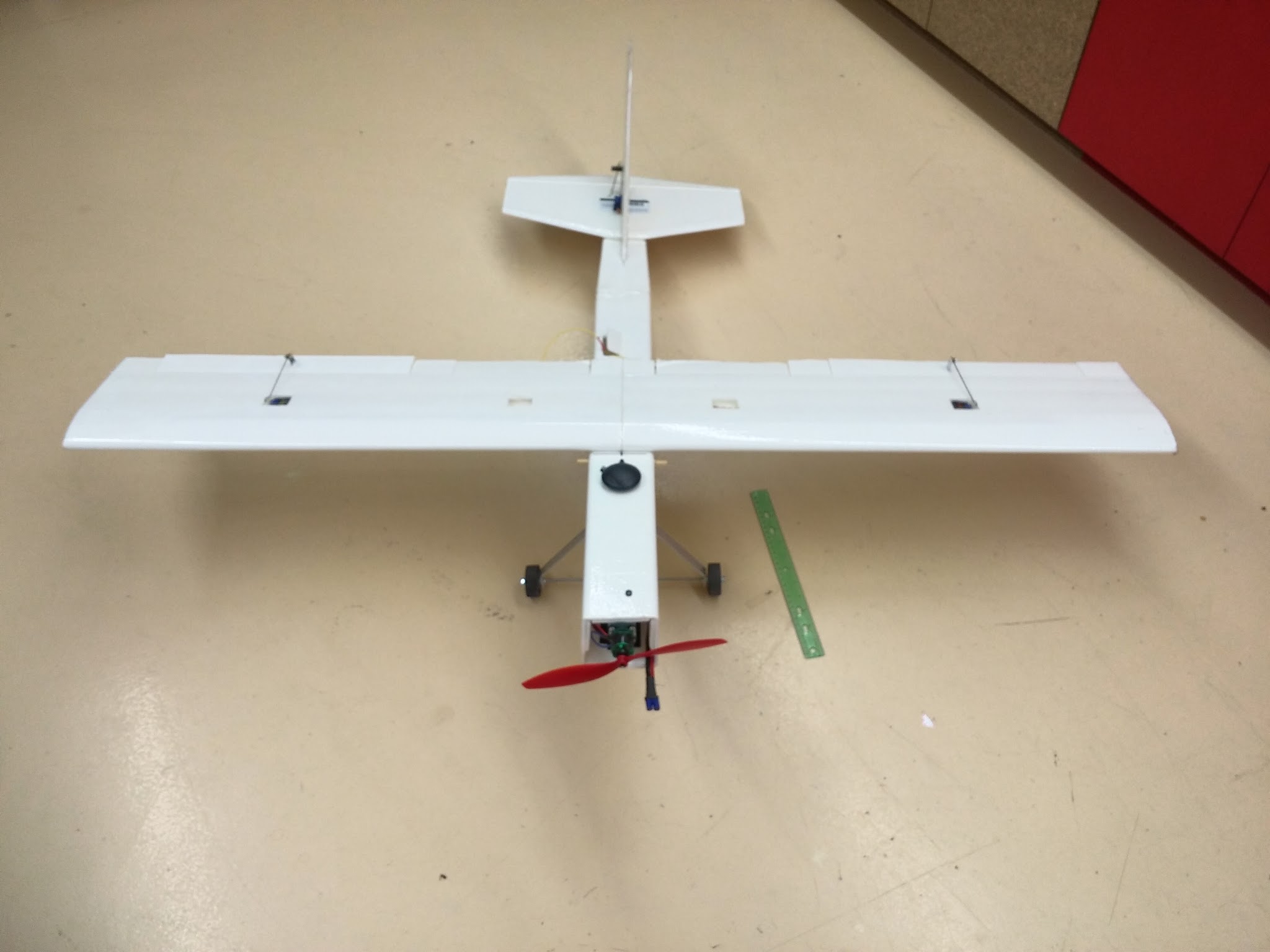 Fixed Wing UAV
MakerBot Replicator 2X
2
Part 2:
The Fixed Wing 
UAV
3
Fixed Wing UAV Prototype
Motivation:
	Needed an aircraft capable of carrying heavy payloads and longer flight.


Proof of Concept
Trainer (something to crash)
A Physical Model
To test electronics and hardware
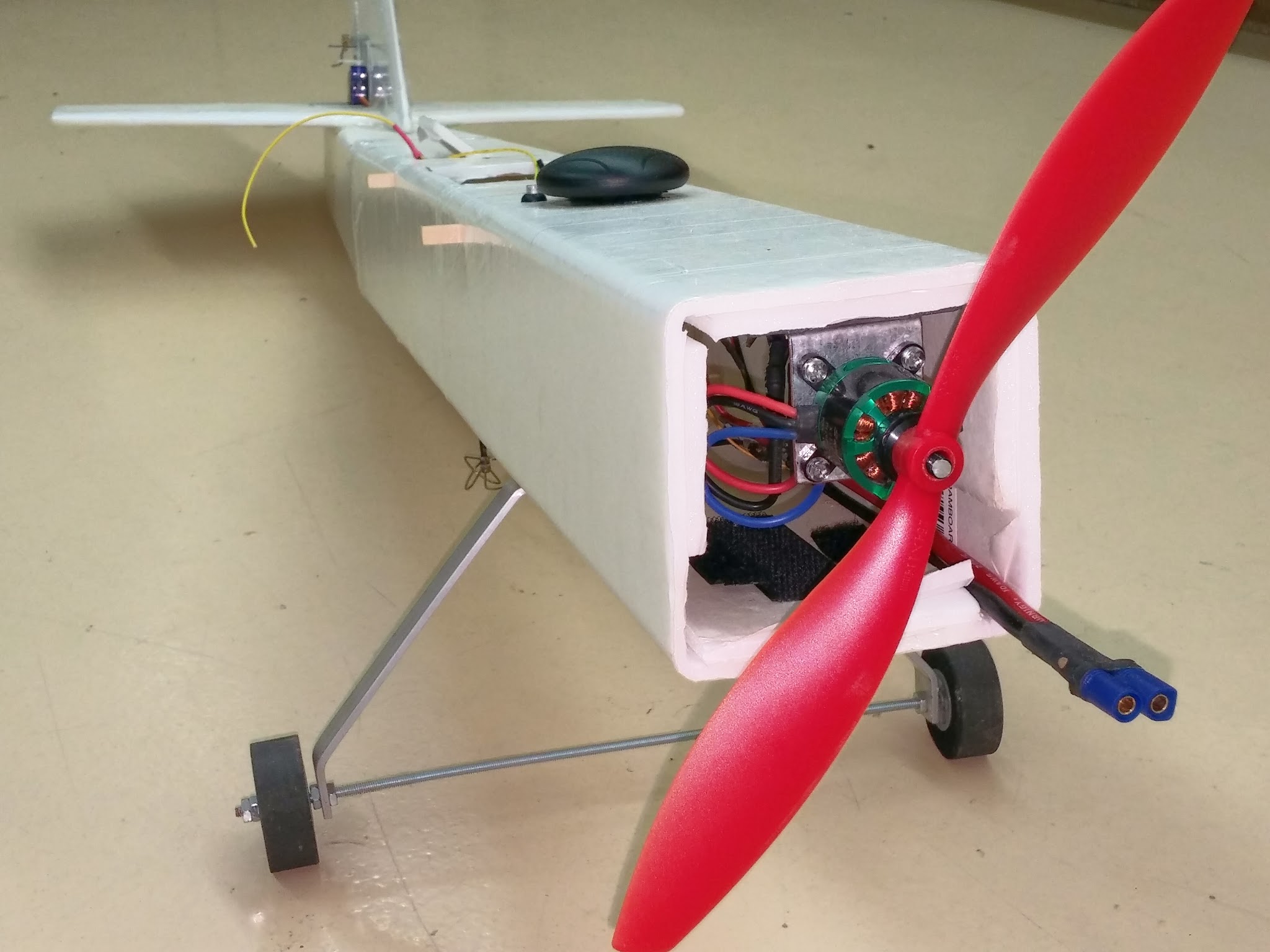 4
Quad vs Airplane
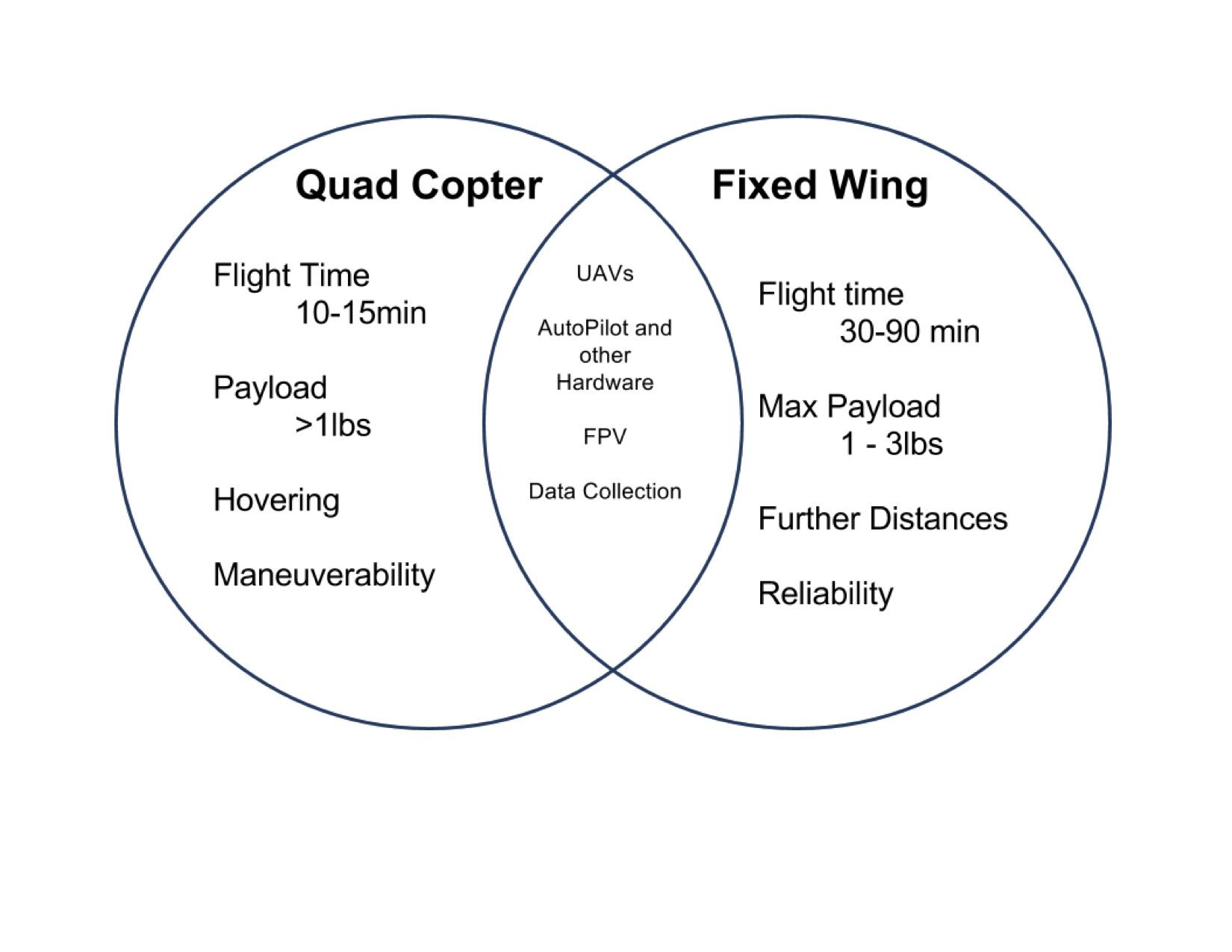 5
Hardware
Autopilot: 3DR Pixhawk
Barometer, IMU
Arduino based processing
GPS/Compass
RC: RangeLink LRS 
5.8ghz video transmitter
Video OSD (Data Overlay)
GoPro
Wireless telemetry
LC filter
5v/3A regulator
30A ESC (motor controller)
1200kv electric motor
6.4aH battery
4x 9g servos
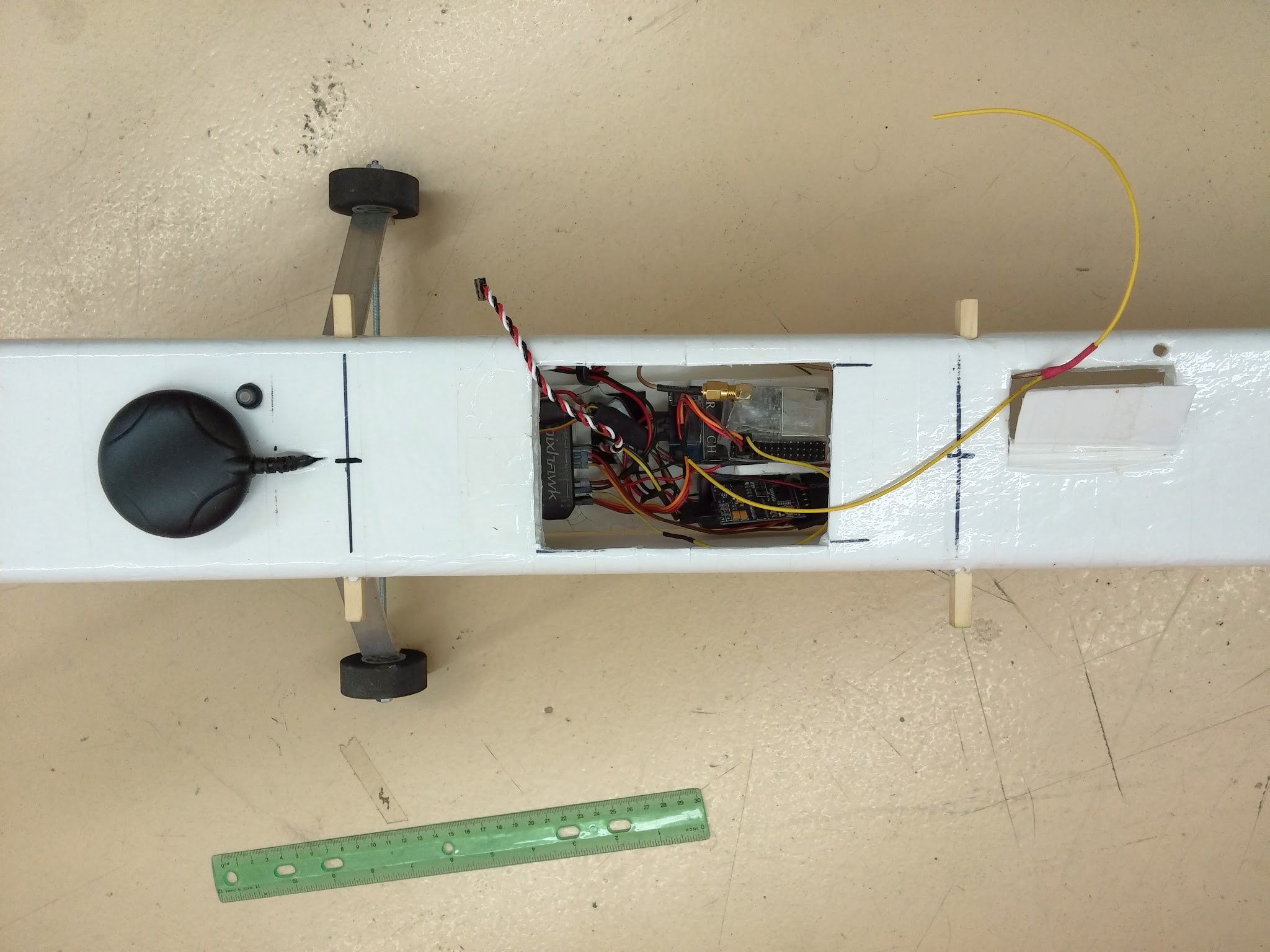 6
Potential Uses
Mapping
Agriculture
Construction
Resource Management
Emergency Response
Science/Education
Data collection

Enjoyment
7
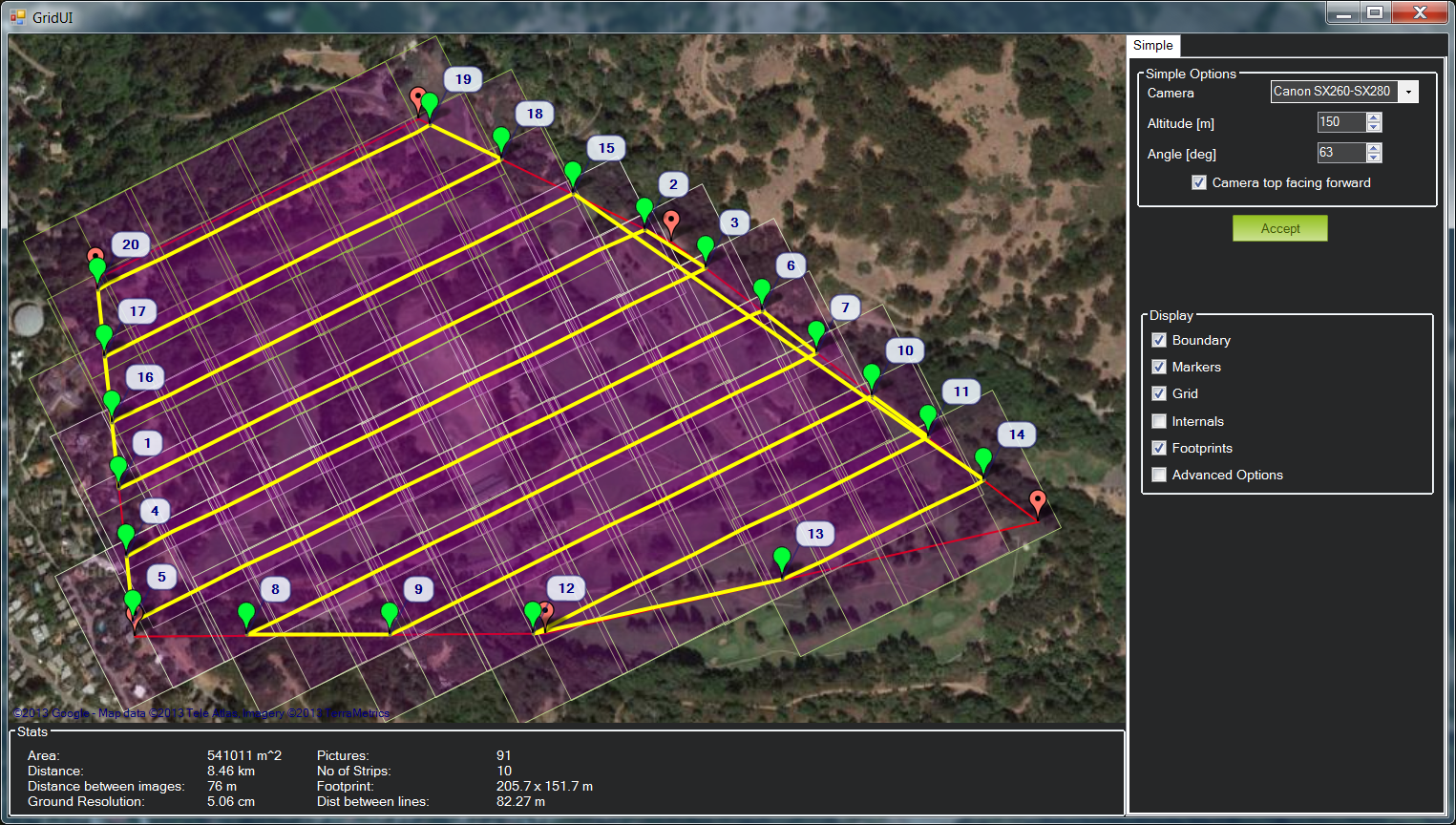 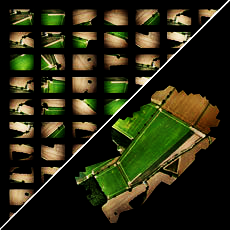 8
NDVI Examples
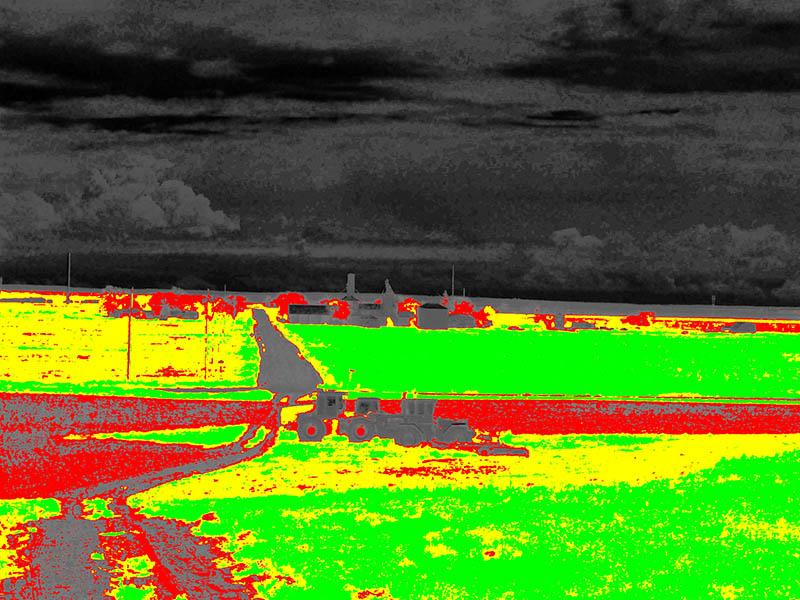 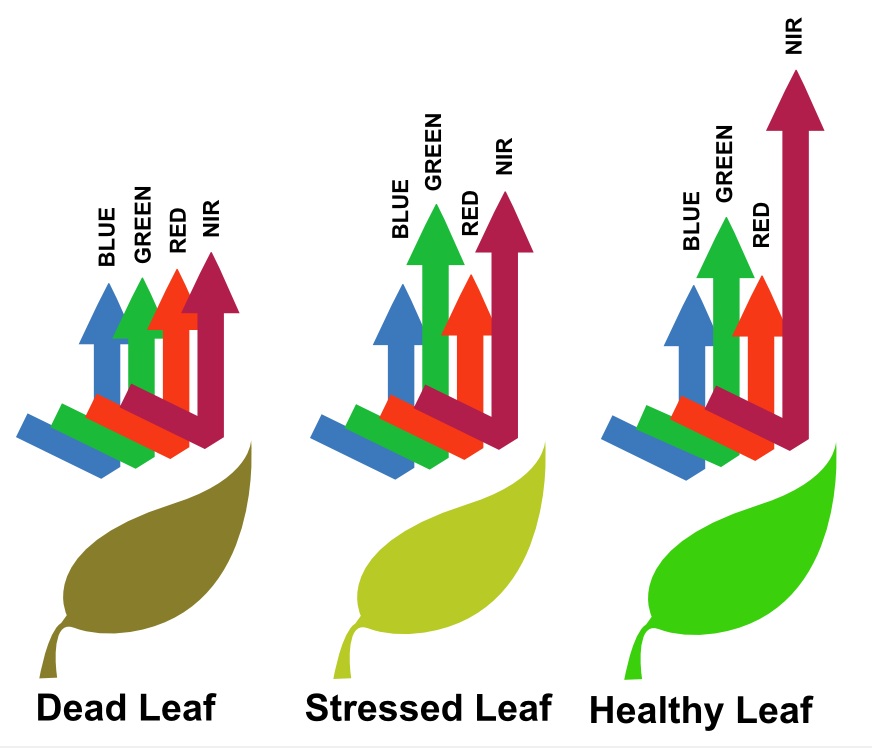 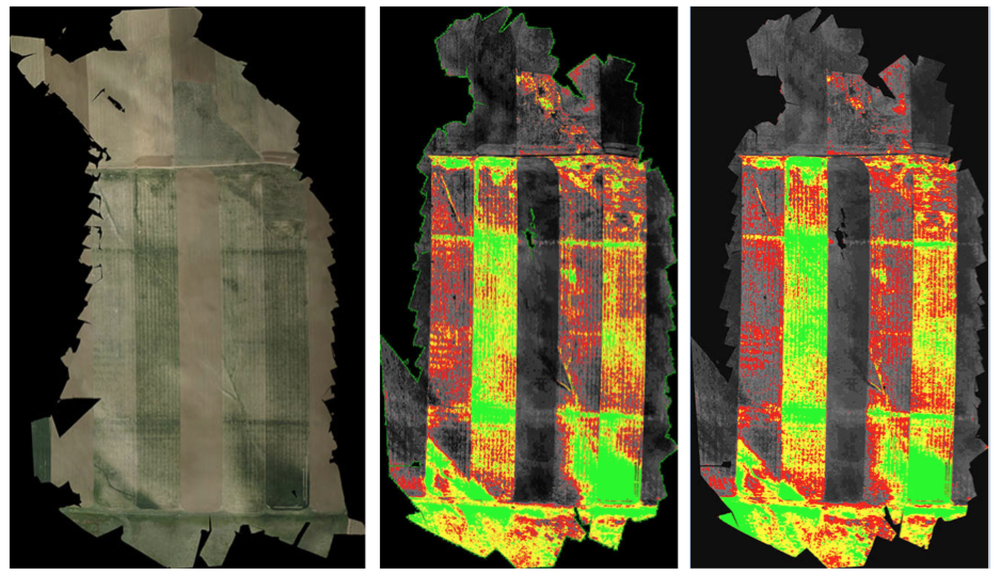 9
Future Airframe
1.8m wingspan
Large fuselage compartment
EPO foam
10
UAV Prototype Conclusion
All electronics are functioning as expected

Continue testing/configuring autopilot and mapping hardware

Transplant electronics to new airframe
11
Acknowledgements
Special thanks to the following
Susan Brew and NASA Space Grant
Jack Crabtree and ANSR
Silvia Kolchens
Mike Sampogna
Mike Tveten
12
Picture Credits
Map Background
	Ready Made RC http://www.readymaderc.com/

Mapping Samples
	Pix4D https://pix4d.com/applications/

 NDVI Pictures
	Agrobotix http://agribotix.com/

Sailfish firmware and ReplicatorG software
Open Source http://www.thingiverse.com/thing:32084

Replicator 2X Background
	MakerBot http://www.makerbot.com/
13